Topic Summary

England had a troubled History in the 50 years leading up to the succession crisis of 1066.

There were no clear rules in place for succession to the English throne.

Edward the Confessor had been a weak ruler. He increased Norman influence at court and allowed the Godwins to increase their power.

Of the four claimants to the throne in 1066 Harold had the strongest position – being already virtually in charge of England. However, he faced competition from others who thought they had the right to be king – in particular William, Duke of Normandy.

Harold was hurriedly crowned just one day after Edward’s death. The haste reflected how insecure he felt. He knew he would face challenges from other claimants.
The Succession Crisis of 1066
Summary of England in the 11th Century
England had rich mineral resources and fertile farming land.
England was a Christian country.
1013 the Vikings invaded England and Canute became the first Viking king of England.
England was divided into four Earldoms: Wessex, Northumbria, Mercia and East Anglia. The Earls became the most powerful men in England after the king.
Edward was able to become king because the Vikings were losing interest in England.
Edward was crowned king on 3rd April 1043.
Edward  appointed Normans to important posts in his court as he felt he could trust them
The Witan (English advisors) did not like this and encouraged the Godwin family to return to England.
Edward turned out to be a weak ruler. He focused more on religion.
Late 1050s Harold Godwinson was proclaimed sub-regulus
The claimants to the throne in 1066
How to name a successor

English Custom:

The dying King’s ’last words’ was more important than any promise made before that moment.


Norman Custom

Earlier promises of the throne were seen as final and could not be undone, even on the king’s deathbed.
[Speaker Notes: Section 1.2]
Topic Summary

Harold Godwinson became king when Edward died, but he knew that he was likely to face challenges.

He faced threats from both Harald Hardrada and William of Normandy.

Both William and Harold made extensive preparations for war and both assembled large armies and navies.

The Battle of Stamford Bridge was a convincing victory for Harold but Harold’s army arrive at Hastings exhausted.

The Battle of Hastings was a closely fought encounter.

The Normans used archers and cavalry, while the English relied on foot soldiers and hand-to-hand fighting.

William won the Battle of Hastings due to a combination of superior tactics, better leadership, disciplined troops and luck.

By winning the battle, William cleared a path to become king, but he had much more work to do to fully secure the English kingdom as his own.
Why did William win the Battle of Hastings?
Harold Godwinson Vs Harald Hardrada
7) Hardrada and Tostig were both killed. Three days later Godwinson was told William hand landed in the south of England
1) The English has just lost against the Viking army at the Battle of Fulford Gate
The Battle of Stamford Bridge
2) Godwinson marched north with his private army.
6) A lone Viking warrior defended the bridge until he was killed by the Saxons
3) Marched 190 miles to York in four days, attacking on the 25th September 1066
4) The Vikings were surprised by the Saxons and had not defended the bridge properly
5) Many Vikings did not have any armour on due to being surprised by the Saxons
Harold Godwinson Vs William Duke of Normandy
The story of the Battle of Hastings…
The Normans ran away and were chased by the fyrd who became stuck a the bottom of the hill and were slaughtered. This became known as the feigned retreat
Wiliam ordered the cavalry to charge. The Normans deployed the feigned retreat again weakening the numbers of fyrds in the Saxon shield wall
The Norman archers and cavalry attacked the Saxons on Senlac Hill, but were blocked by the housecarls and their shield wall formation
At midday there was a break from the fighting. William changed his tactics and got his archers to fire straight into the housecarls which caught them by surprise
The shield wall was disintegrating. The housecarls attempted to shield Godwinson but he was killed. Seeing his death the fyrd broke ranks and fled. The Normans were victorious
Why did William win the Battle of Hastings?
[Speaker Notes: Section 1.2]
Topic Summary

William took over two months to secure the throne before being crowed king.

William ruled both England and Normandy and had to rely on loyal followers to rule on his behalf.

William was able to overcome all the rebellions against him but it was not easy and he had to use a variety of tactics, such as intimidation, patronage and granting concessions.

The use of terror in the north was to try to prevent any future rebellion in a troublesome region.

William built castles throughout the country to maintain a military presence, particularly in difficult areas, and to intimidate the people in the hope they would not attempt to rebel.

While the succession to his sons was not without complications, the Normans were secure in their leadership of England.
How did William establish control over England?
Castles
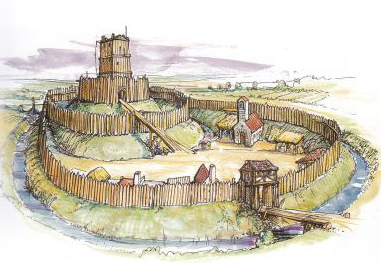 Motte: earth mound (hill)
Keep: a tower built on the Motte
King Henry I
King William II (Rufus)
Sent to England  with a letter which gained him the support of Lanfranc.
1087: Crowned King of England.
1088 Bishop Odo plotted a rebellion against Rufus but William of St Calais informed him of the plot.
Rufus divided the barons by giving them concessions and the rebellion failed.
Possible that Henry murdered his brother Rufus.
1105 Henry attacked Normandy and defeated his brother Robert in 1106.
Henry I ruled both Normandy and England as his father (William I)  had done
Palisade: fence
Bailey: where the troops were stationed
Ditch: make the castle harder to attack
[Speaker Notes: Section 1.3]